ĐÁP CA 
SAU CHÚA NHẬT XXIII
THƯỜNG NIÊN
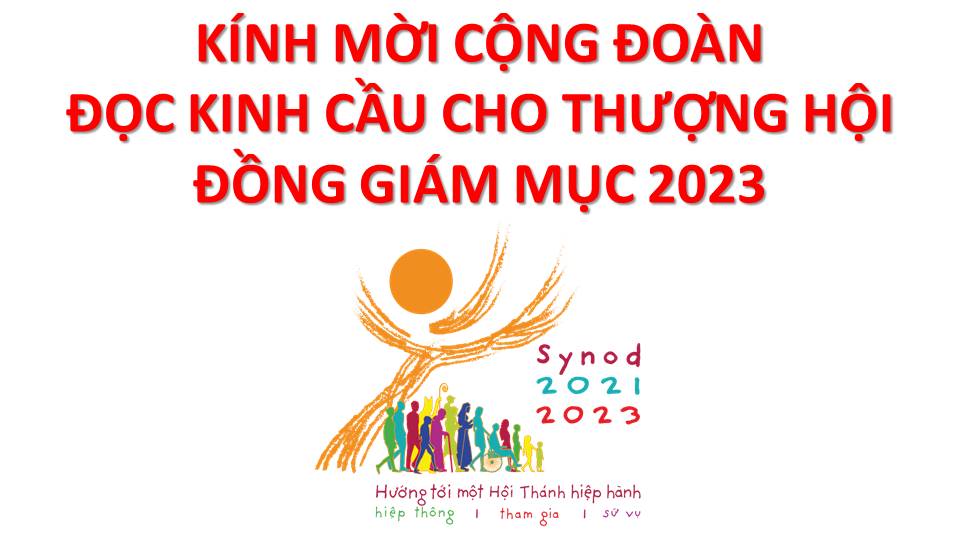 Lạy Chúa Thánh Thần là Ánh sáng Chân lý vẹn toàn,Chúa ban những ân huệ thích hợp cho từng thời đại, và dùng nhiều cách thế kỳ diệu để hướng dẫn Hội Thánh,
này chúng con đang chung lời cầu nguyện cho cácGiám mục, và những người tham dự Thượng Hội đồng Giám mục thế giới.
Xin Chúa làm nên cuộc Hiện Xuống mới trong đời sống HộiThánh, xin tuôn tràn trên các Mục tử ơn khôn ngoan và thông hiểu, gìn giữ các ngài luôn hiệp thông với nhau trong Chúa,
để các ngài cùng nhau tìm hiểu những điều đẹp ý Chúa, và hướng dẫn đoàn Dân Chúa thực thi những điều Chúa truyền dạy.
Các giáo phận Việt Nam chúng con, luôn muốn cùng chung nhịp bước với Hội Thánh hoàn vũ, xin cho chúng con biết đồng cảm với nỗi thao thức của các Mục tử trên toàn thế giới, ngày càng ý thức hơn về tình hiệp thông,
thái độ tham gia và lòng nhiệt thành trong sứ vụ của HộiThánh, Nhờ lời chuyển cầu của Đức Trinh Nữ Maria, Nữ Vương các Tông đồ và là Mẹ của Hội Thánh,
Chúng con dâng lời khẩn cầu lên Chúa, là đấng hoạt động mọi nơi mọi thời, trong sự hiệp thông với Chúa Cha và Chúa Con, luôn mãi mãi đến muôn đời. Amen.
THỨ HAI
SAU CHÚA NHẬT XXIII
THƯỜNG NIÊN
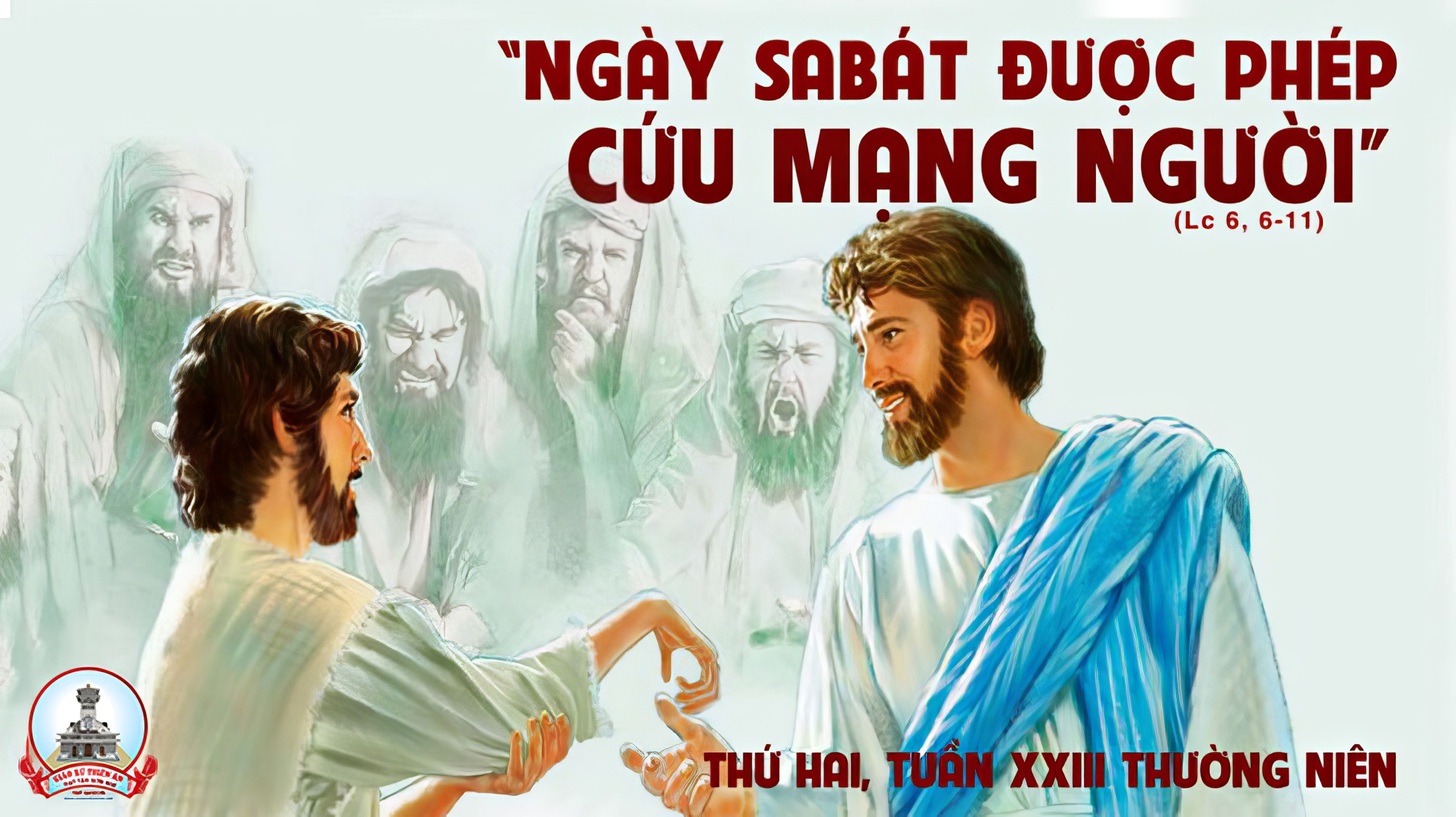 Đáp ca:
Nhờ Thiên Chúa, tôi được cứu độ và vinh quang.
Alleluia-Alleluia:
Chúa nói : Chiên của tôi thì nghe tiếng tôi ; tôi biết chúng, và chúng theo tôi.
Alleluia:
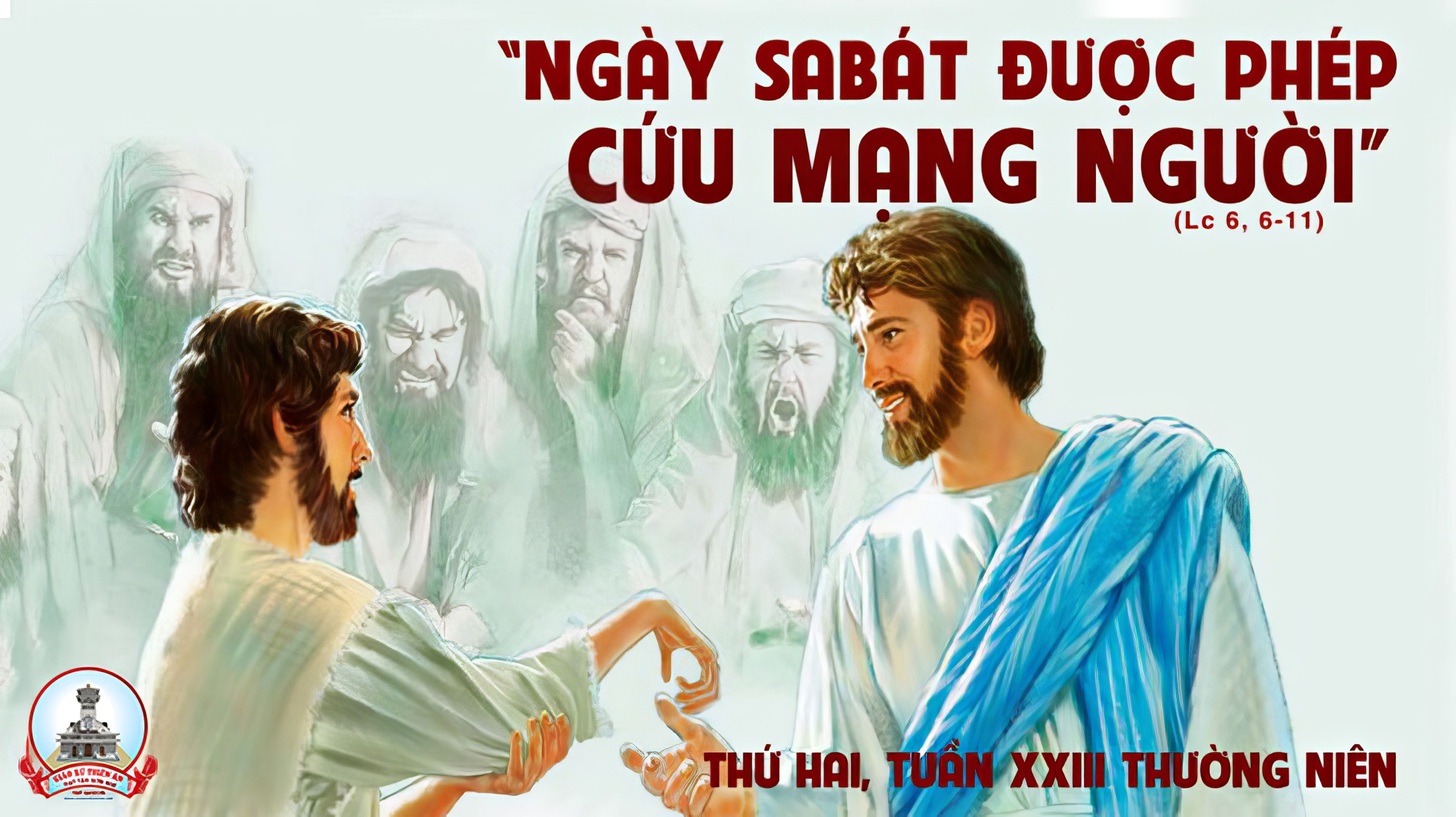 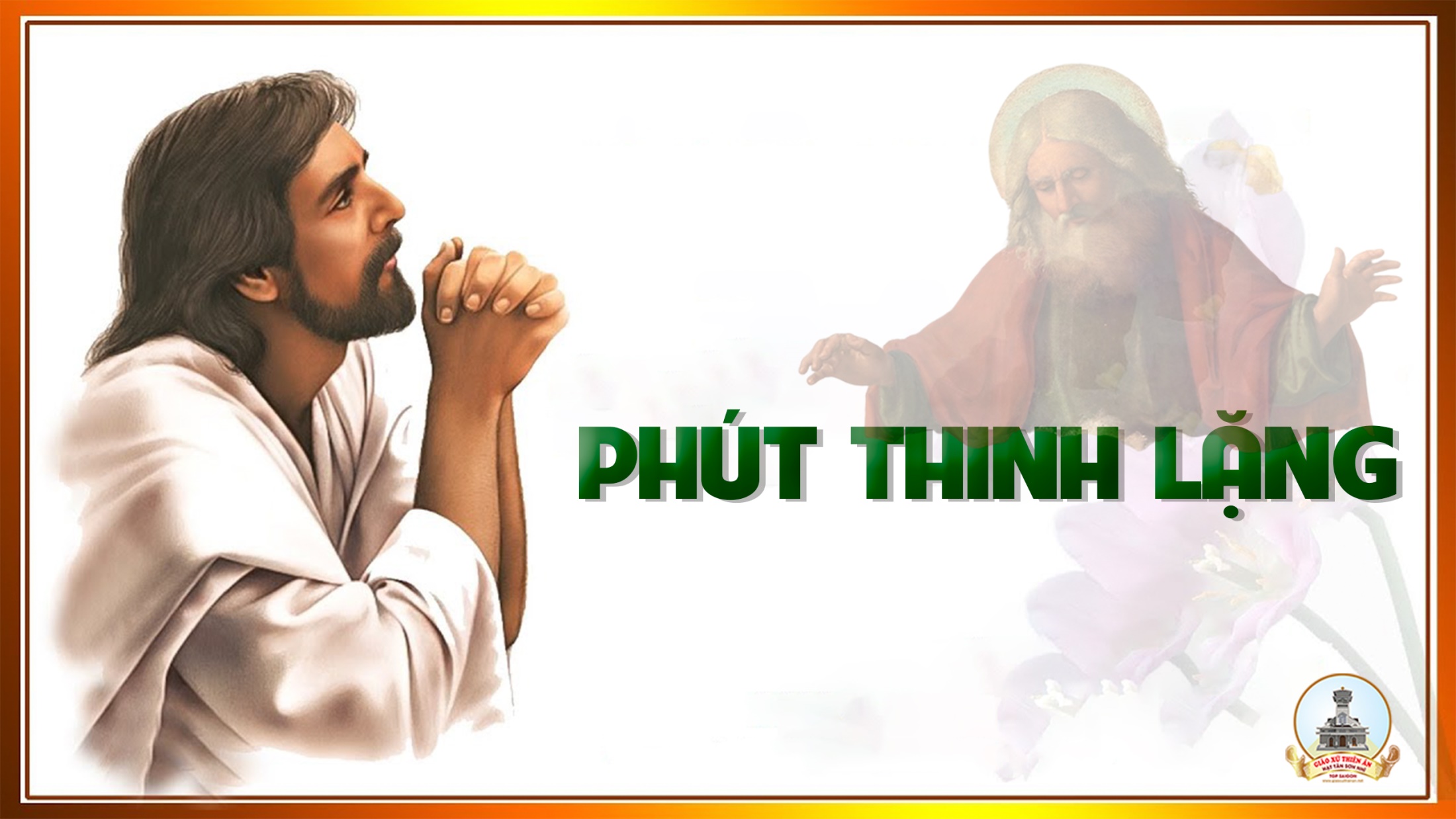 THỨ BA
SAU CHÚA NHẬT XXIIITHƯỜNG NIÊN
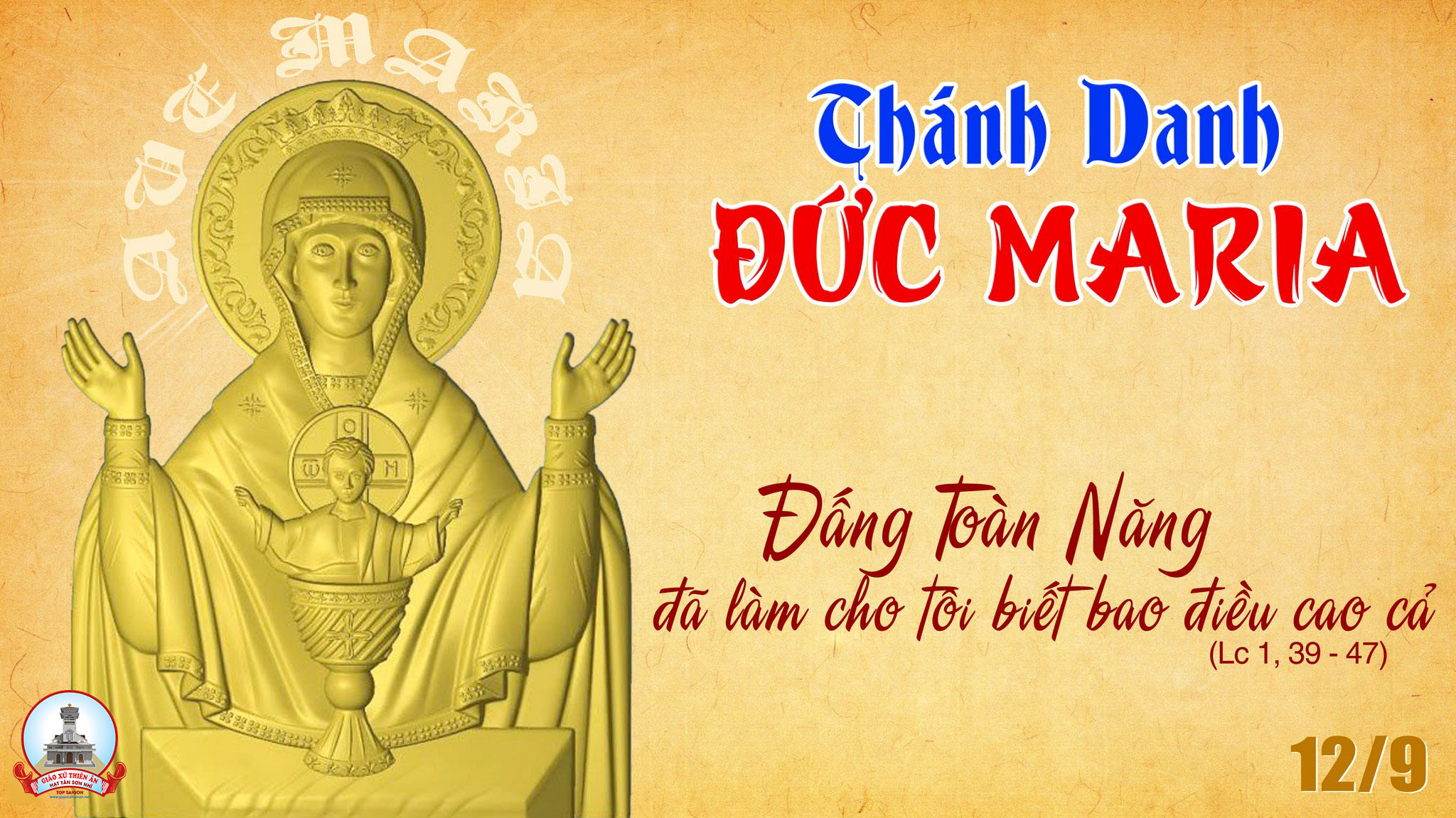 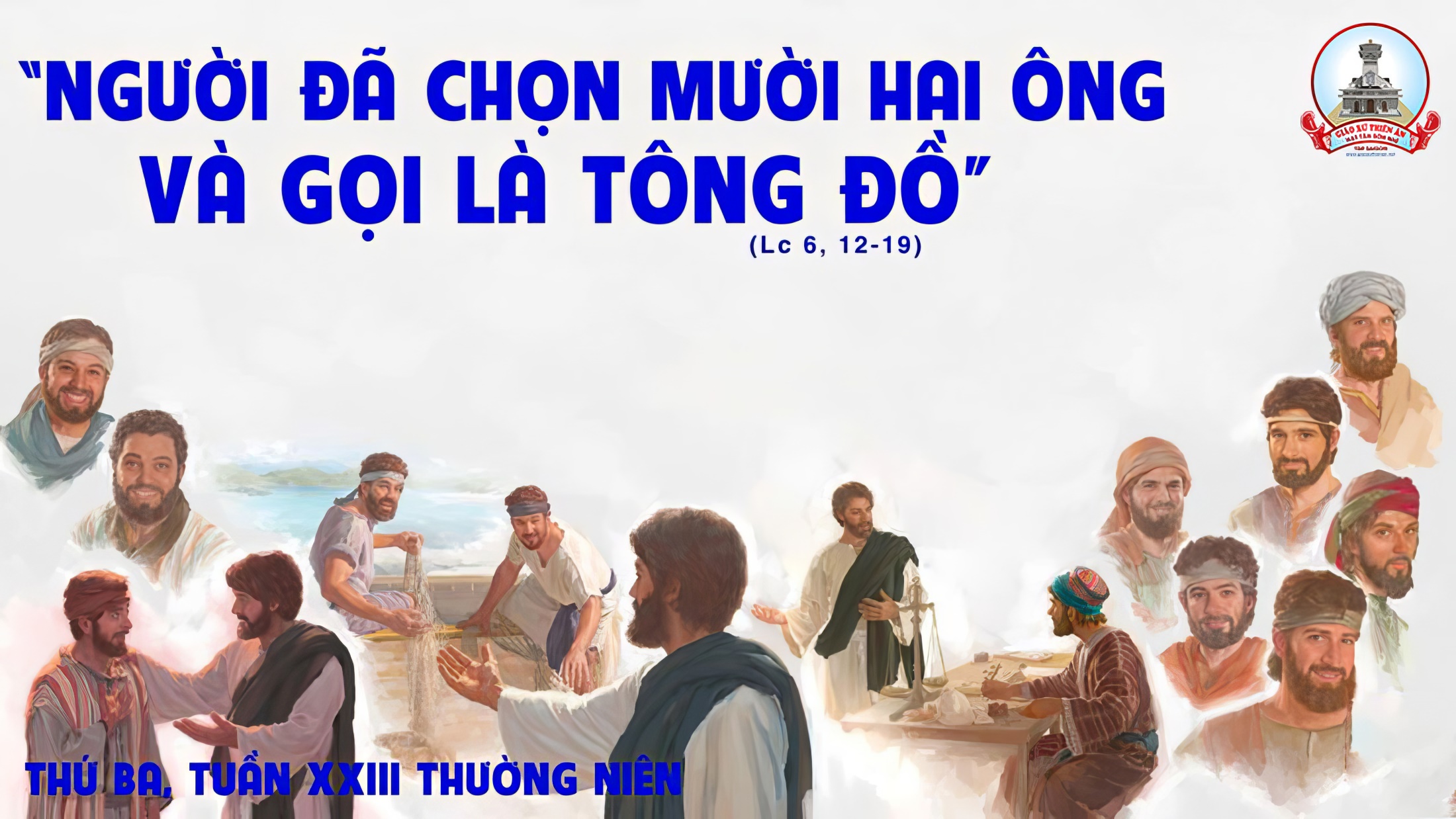 Đáp ca:
Chúa tỏ lòng nhân hậu với những loài Chúa đã dựng nên.
Alleluia-Alleluia:
Chính Thầy đã chọn anh em từ giữa thế gian, để anh em ra đi, sinh được hoa trái, và hoa trái của anh em tồn tại.
Alleluia:
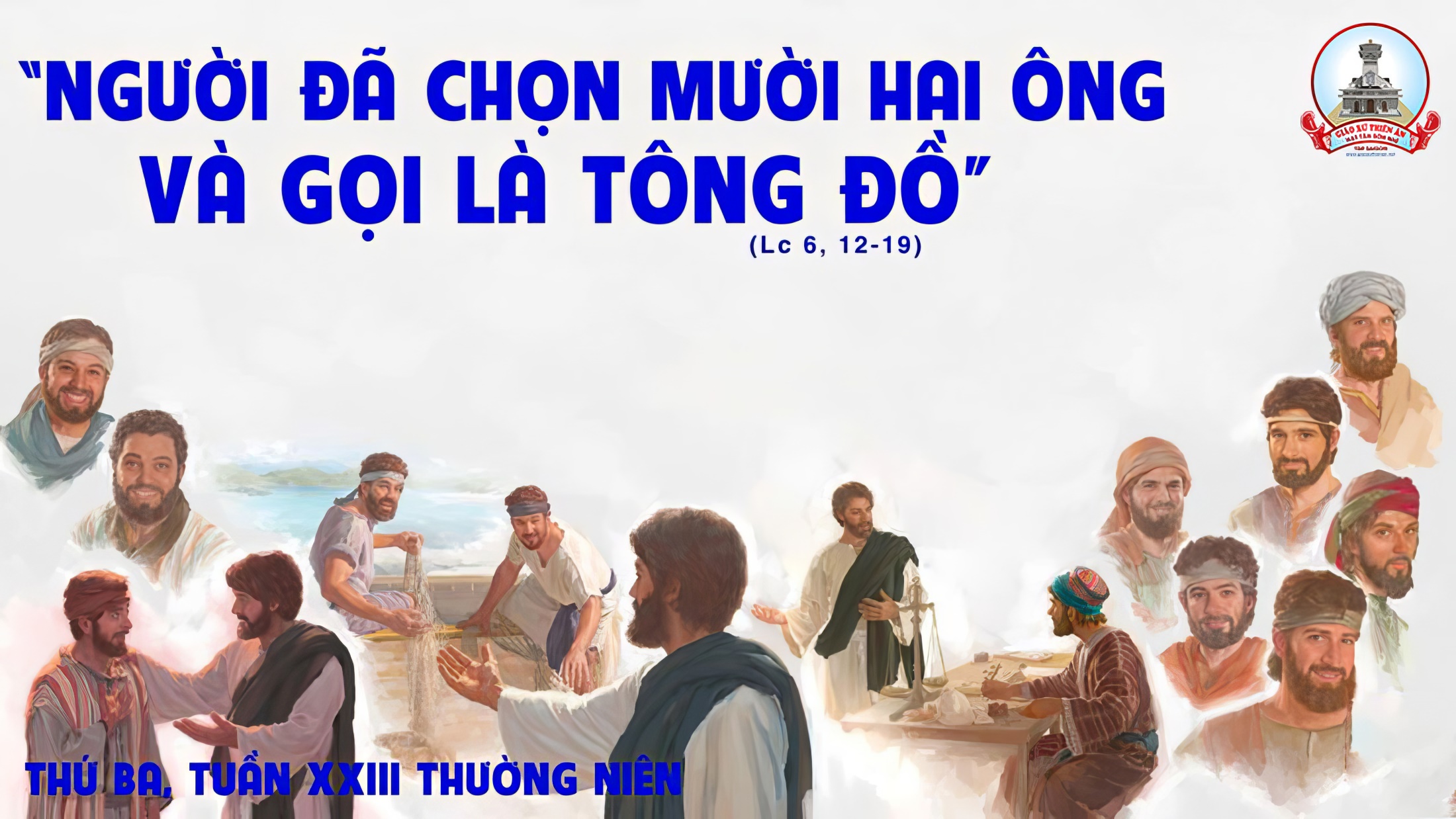 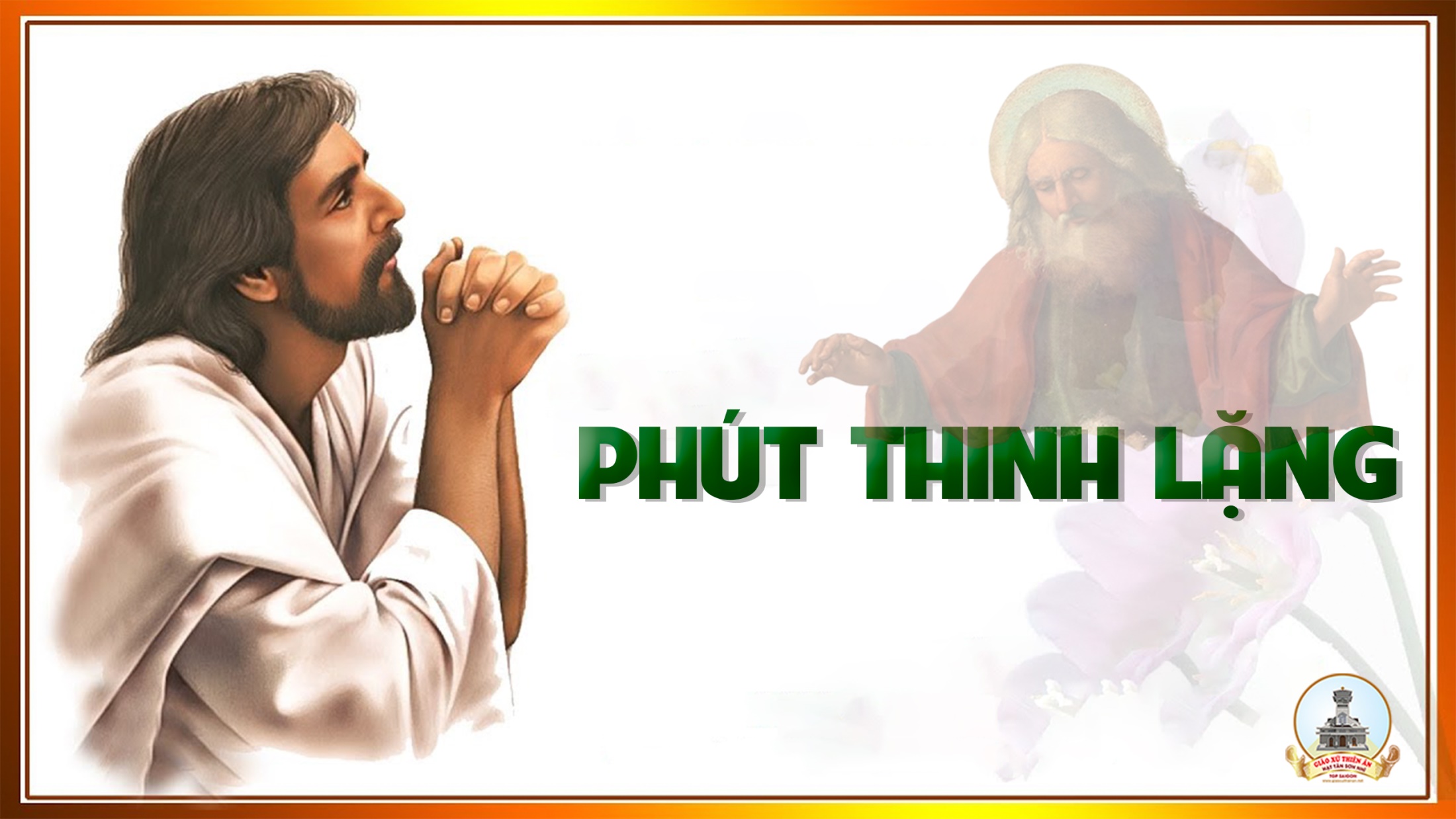 THỨ TƯ
SAU CHÚA NHẬT XXIII
THƯỜNG NIÊN
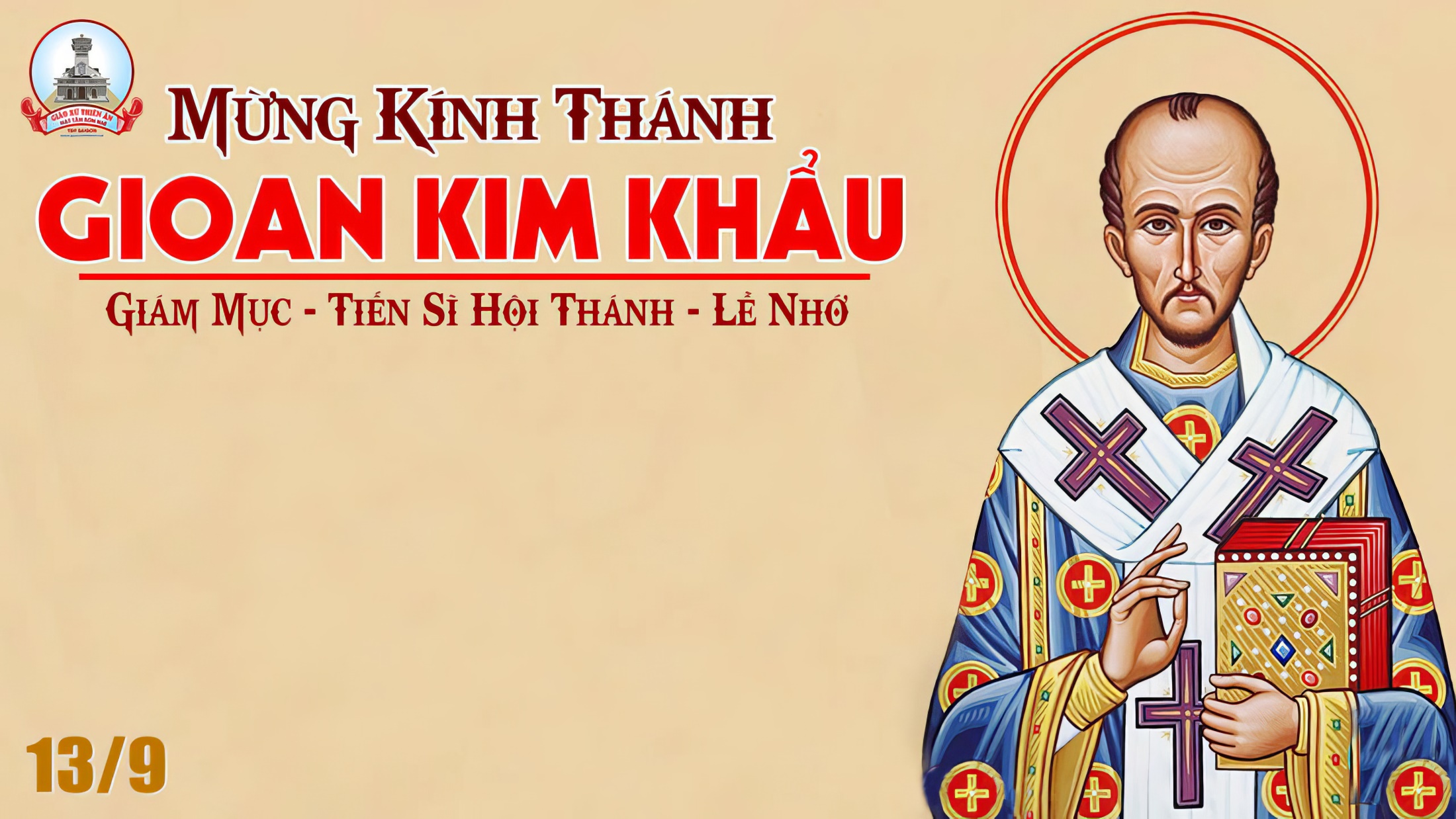 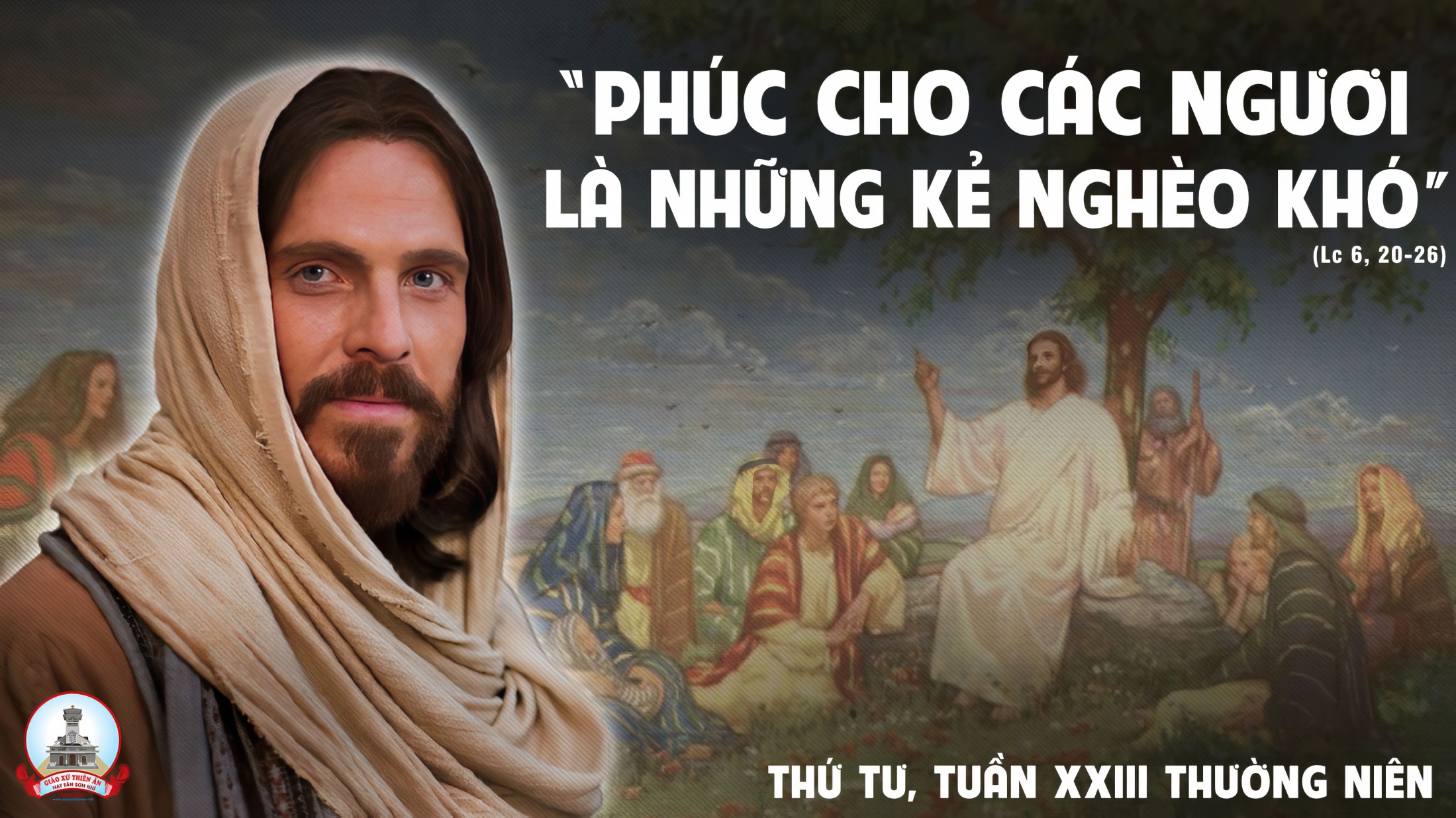 Đáp ca:
Chúa tỏ lòng nhân hậu với những loài Chúa đã dựng nên.
Alleluia-Alleluia:
Anh em hãy vui mừng nhảy múa, vì này đây phần thưởng dành cho anh em ở trên trời thật lớn lao.
Alleluia:
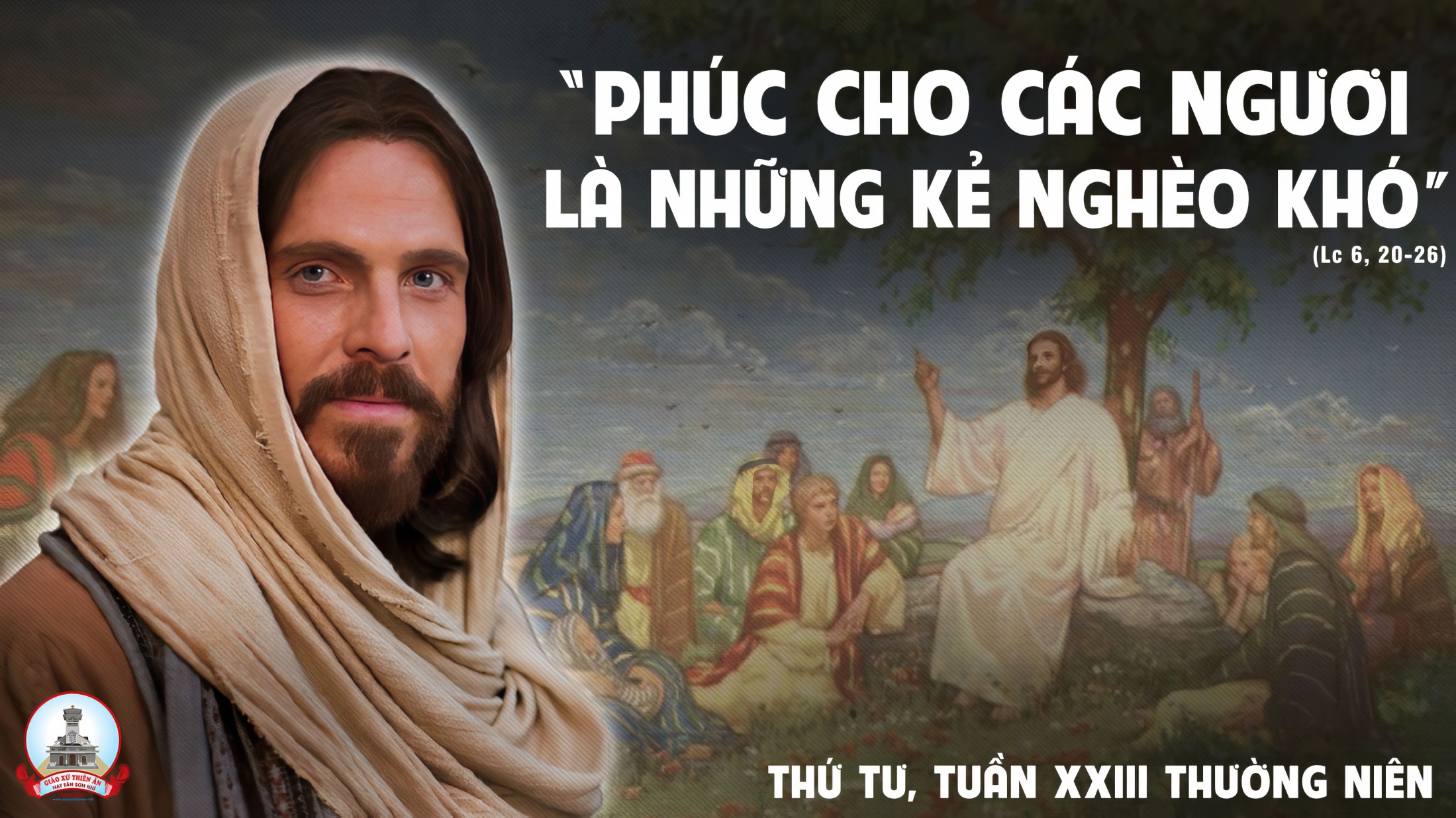 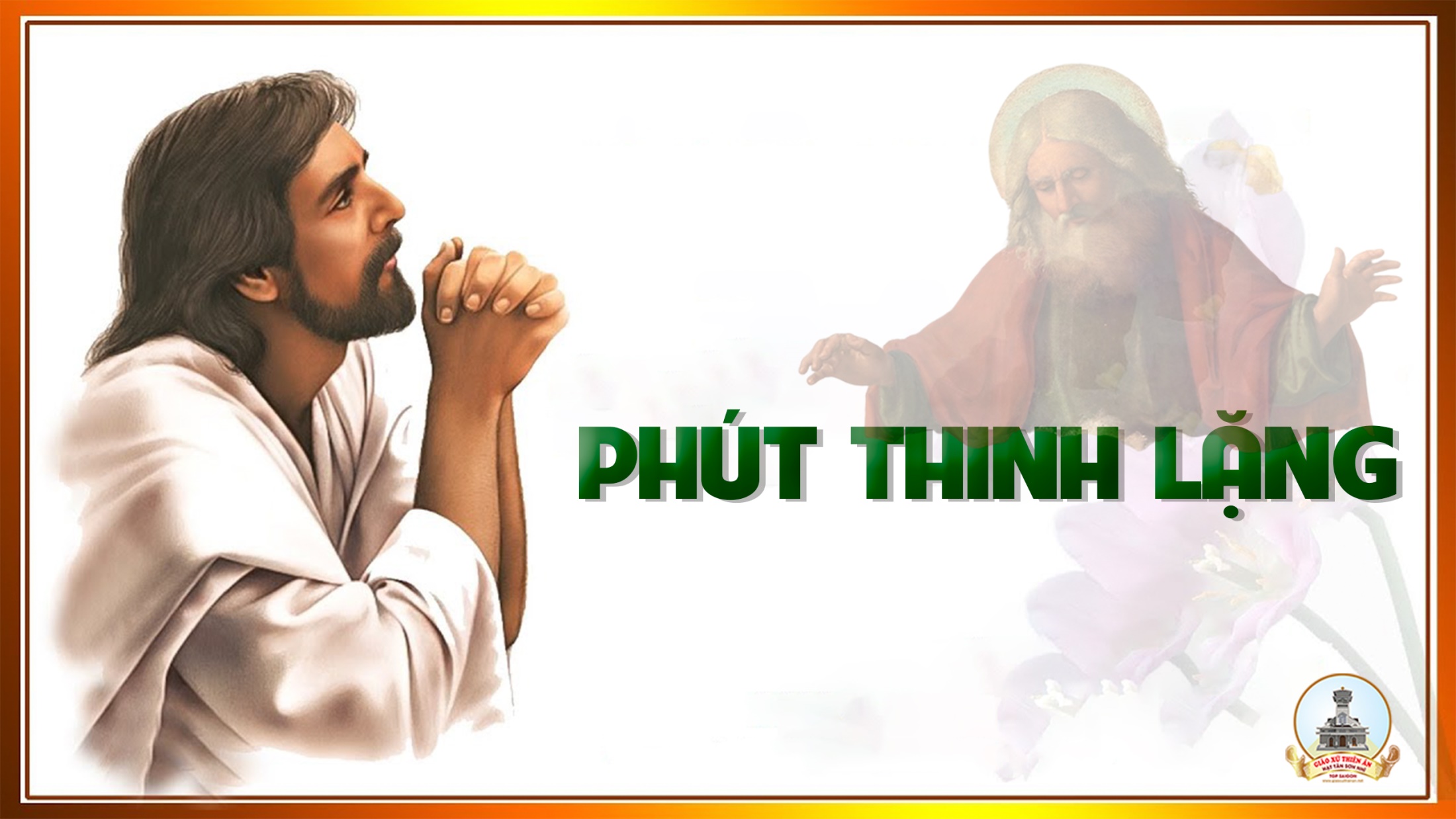 THỨ NĂM NGÀY 14-09LỄ SUY TÔN THÁNH GIÁLỄ KÍNH( sách bài đọc quyển 2 trang 796 )
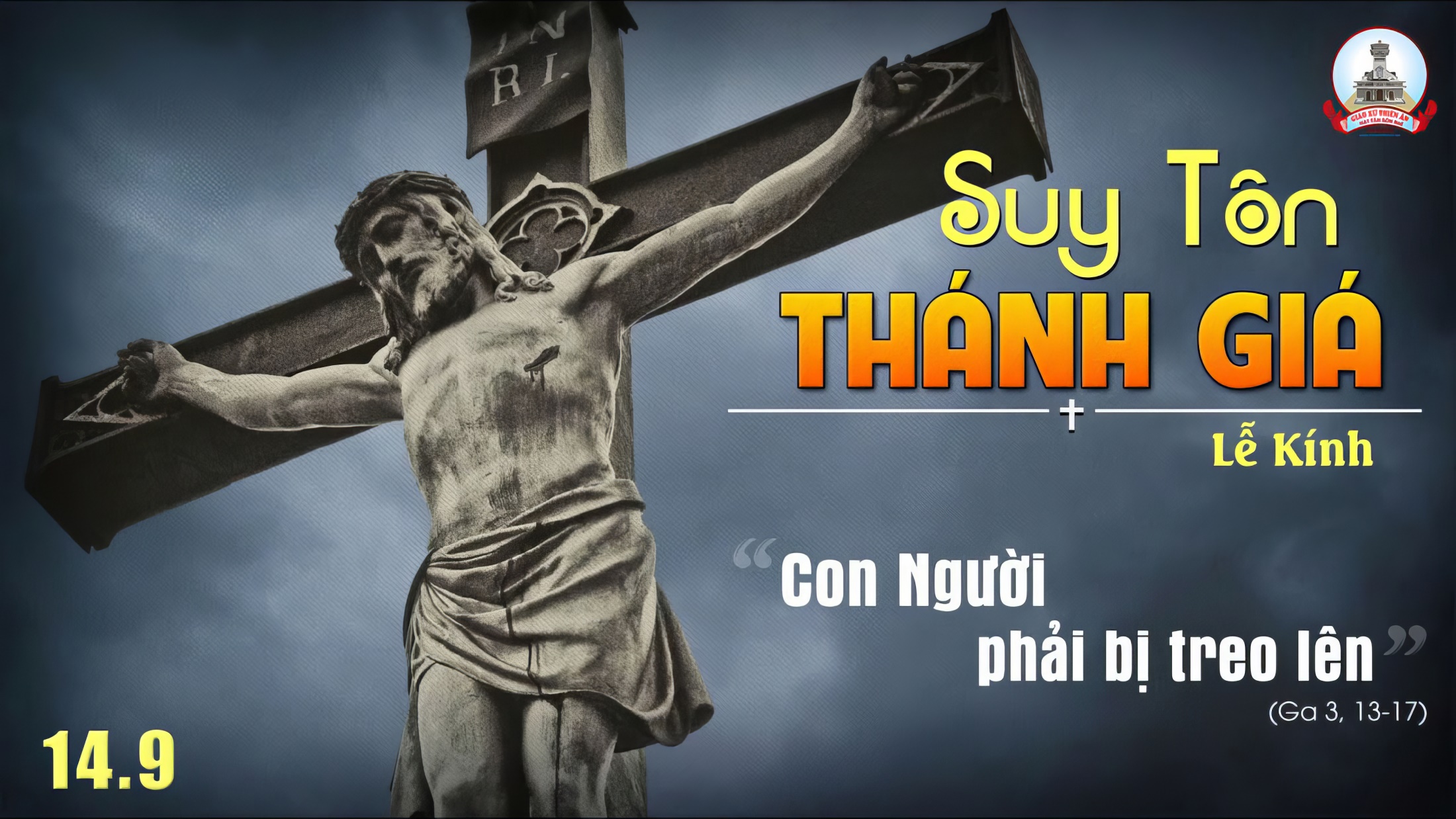 Đáp ca: Anh em đừng lãng quên việc Thiên Chúa làm.
Alleluia-alleluia: Muôn lạy Chúa Kitô, chúng con tôn thờ và chúc tụng Chúa, đã dùng cây thập giá mà cứu chuộc trần gian. Alleluia.
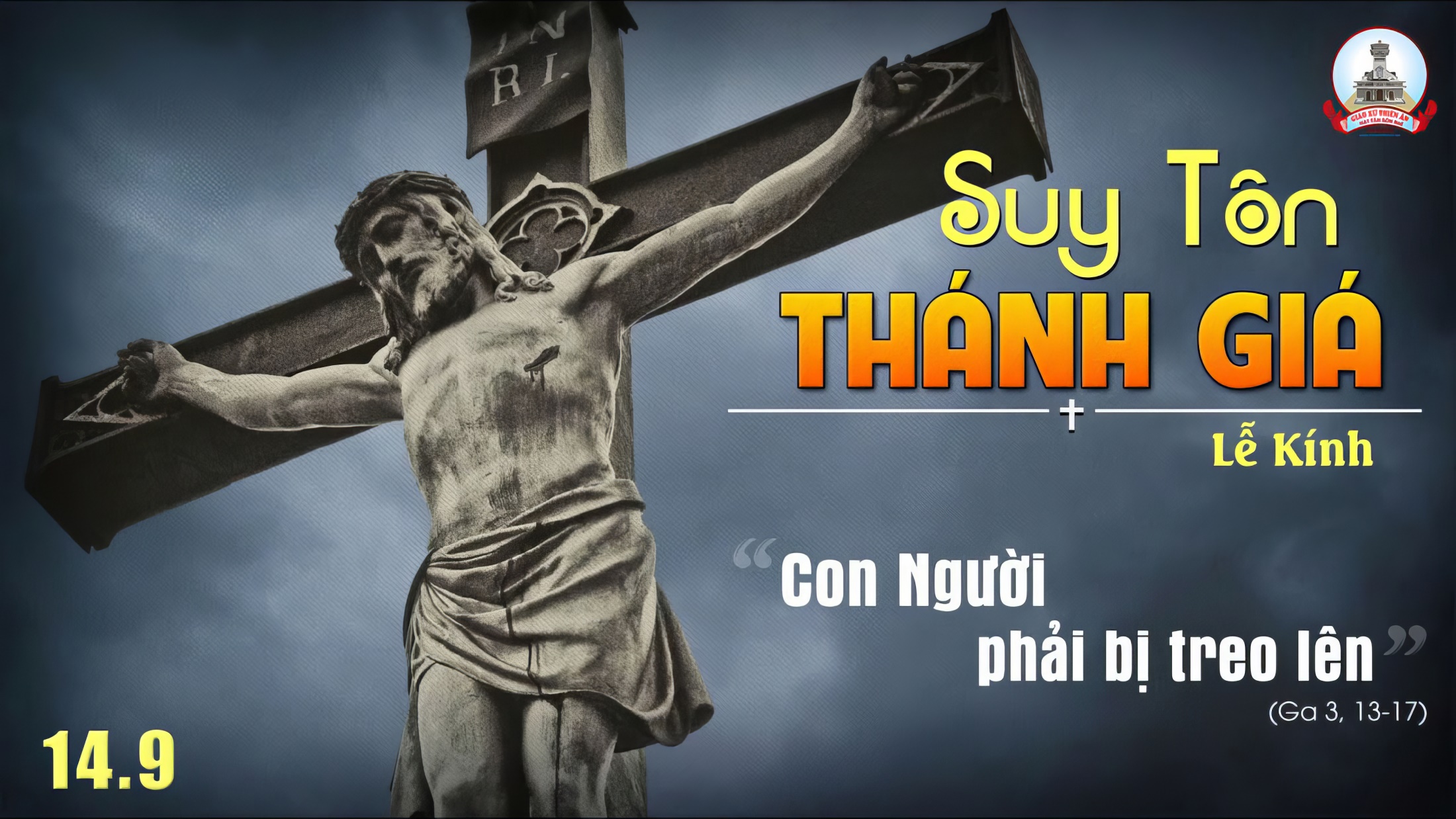 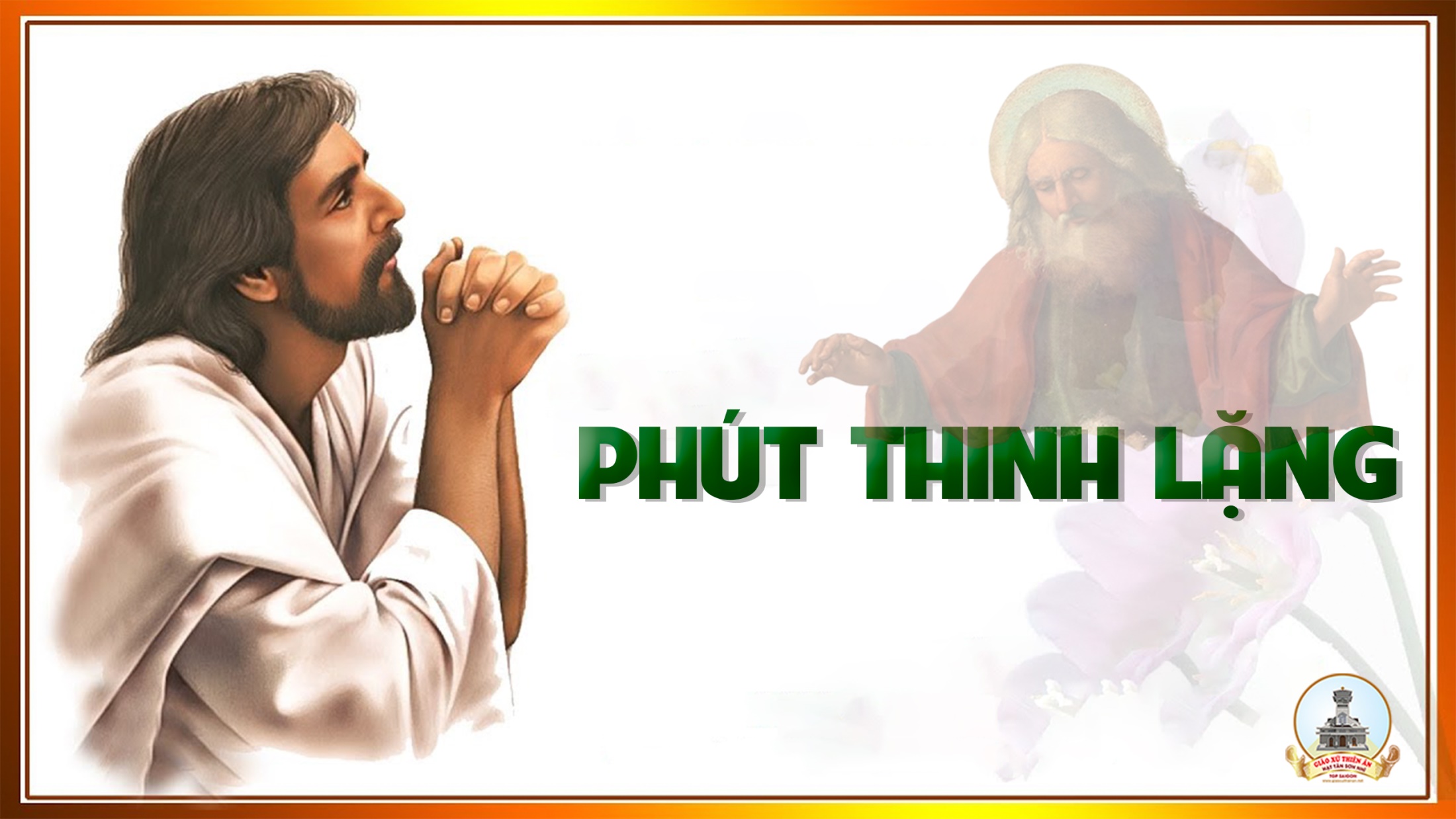 THỨ NĂM
SAU CHÚA NHẬT XXIII
THƯỜNG NIÊN
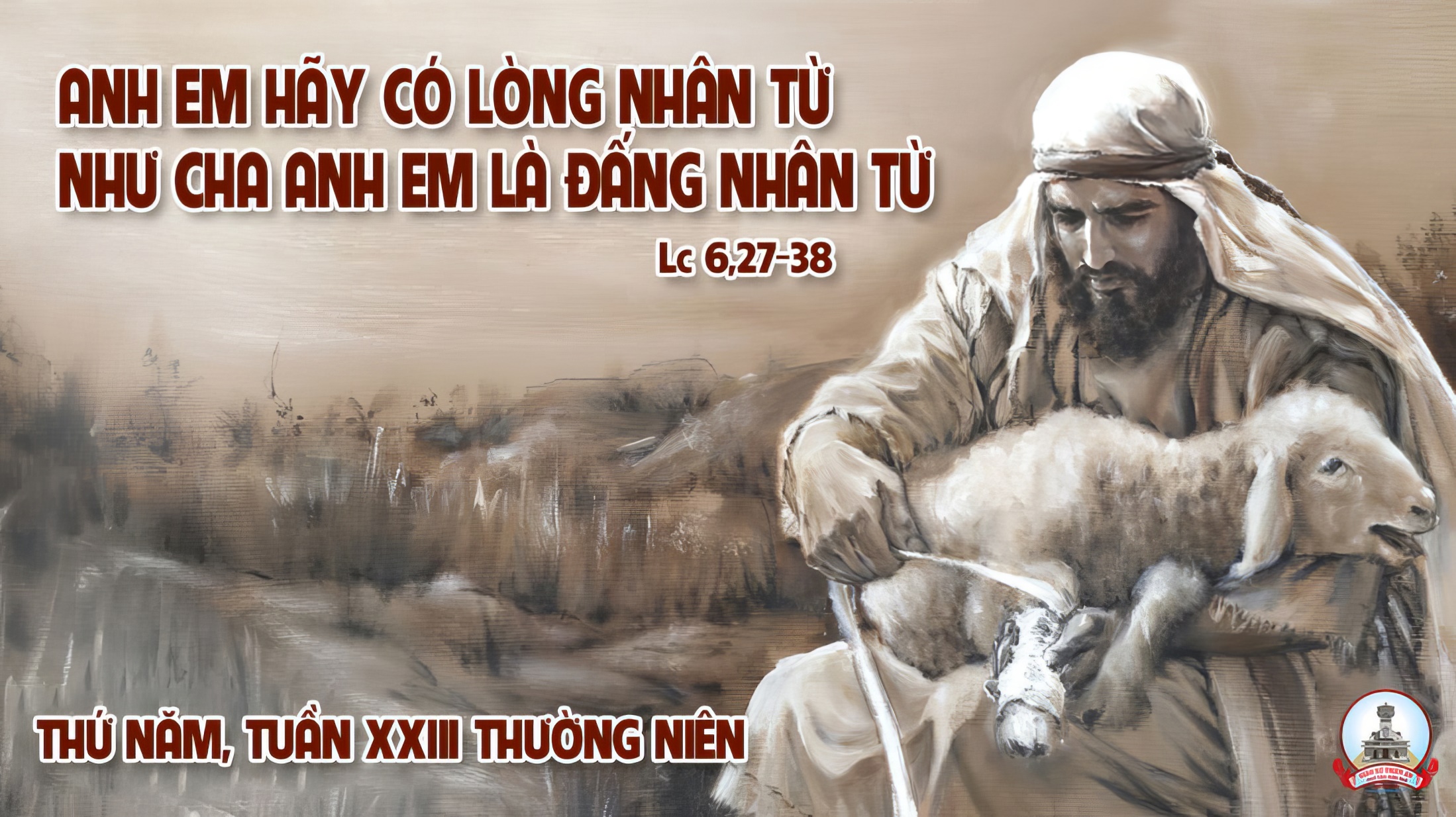 Đáp ca:
Hỡi toàn thể chúng sinh, ca tụng Chúa đi nào!
Alleluia-Alleluia:
Nếu chúng ta yêu mến nhau, thì Thiên Chúa ở lại trong chúng ta, và tình yêu của Người nơi chúng ta mới nên hoàn hảo.
Alleluia:
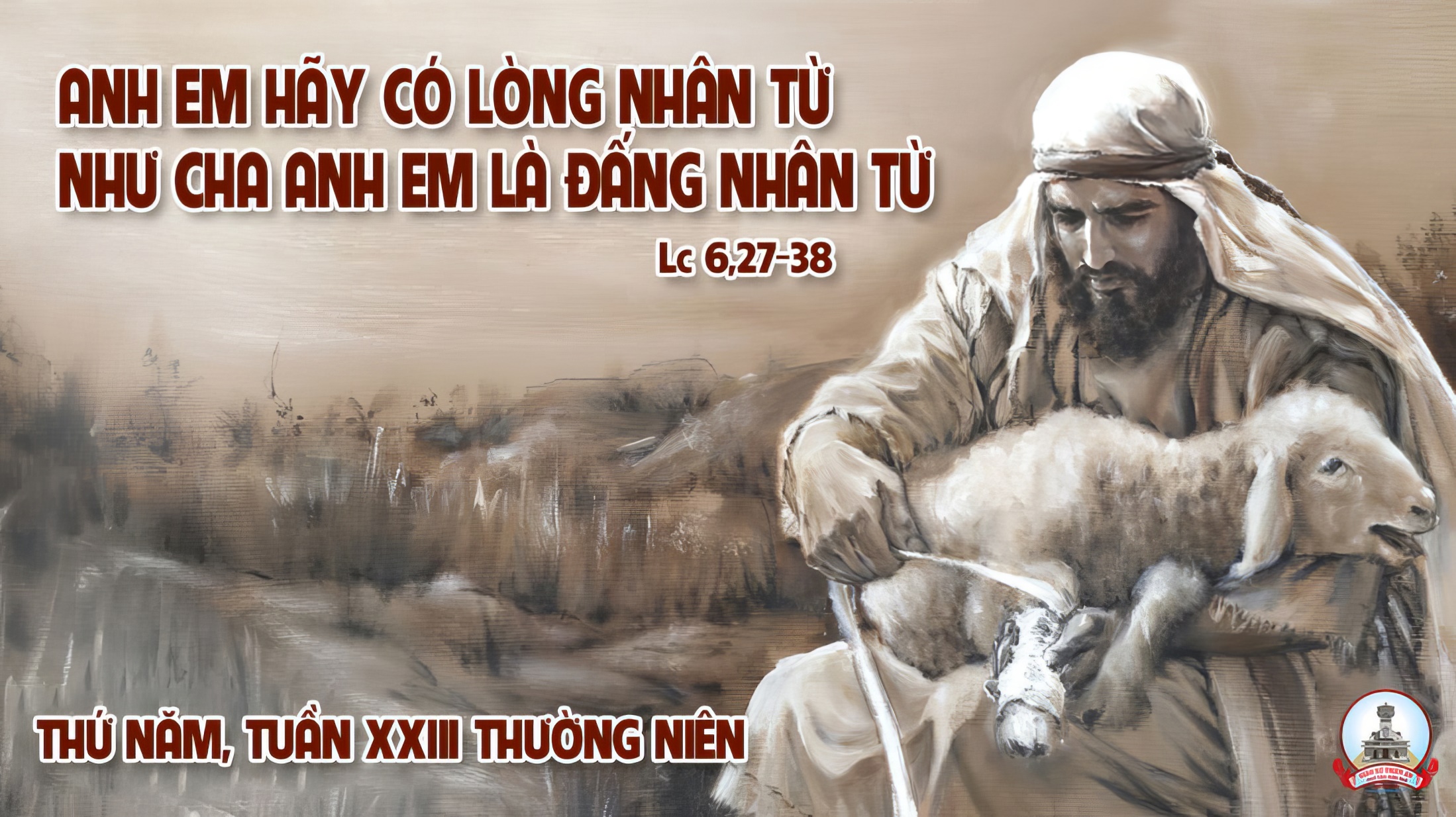 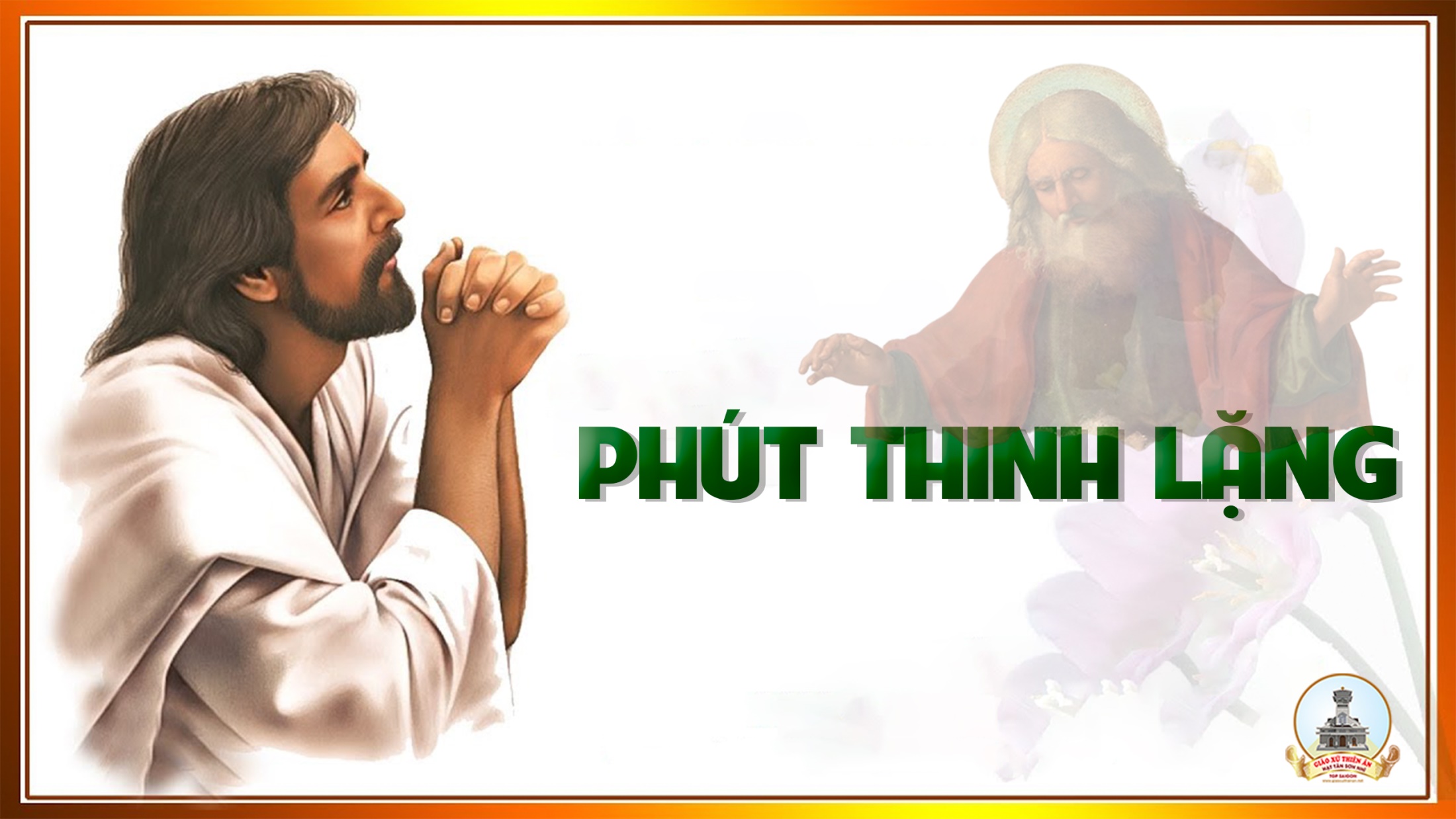 THỨ SÁU NGÀY 15-09LỄ ĐỨC MẸ SẦU BILỄ NHỚ( sách bài đọc quyển 2 trang 798 )
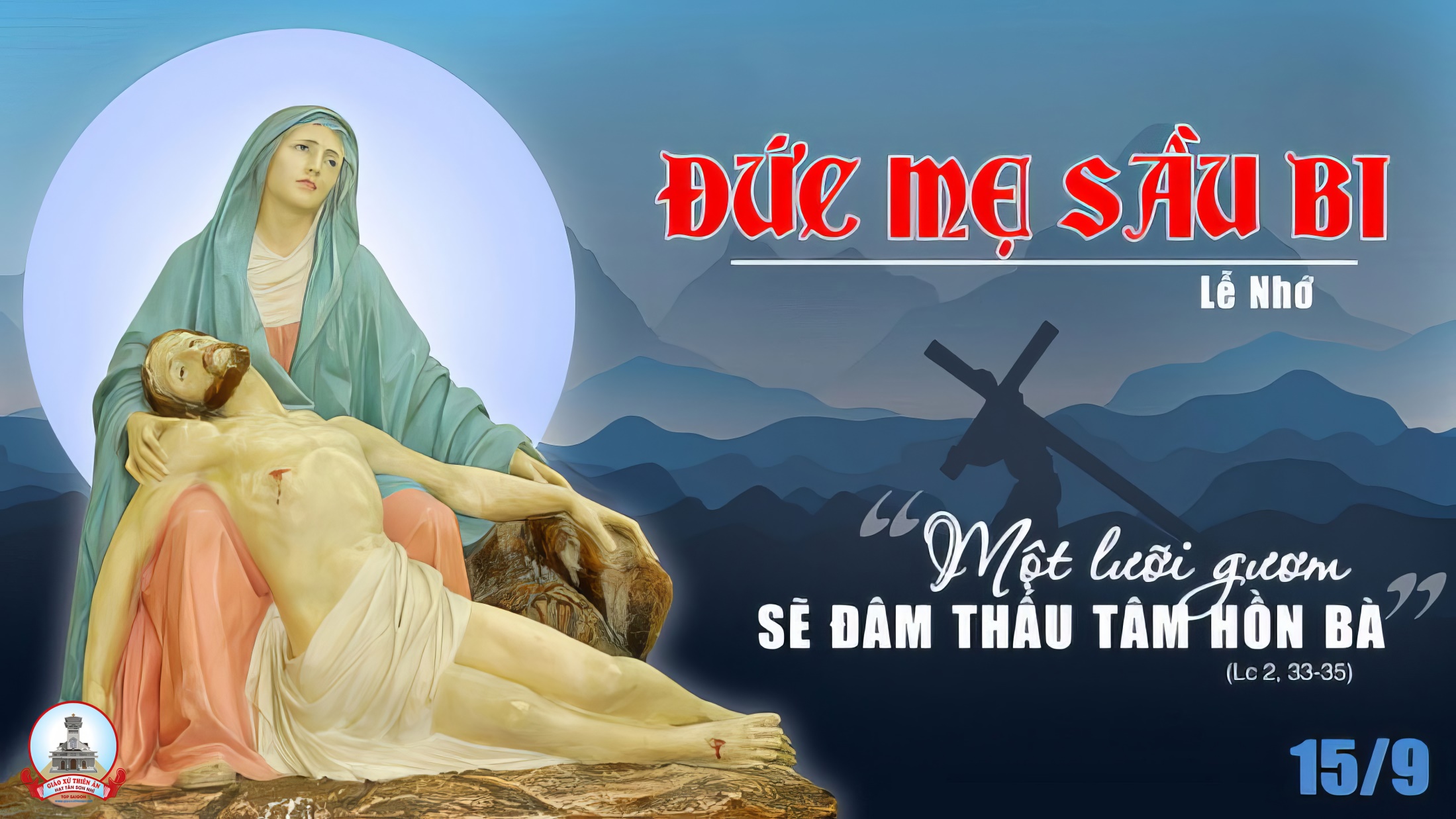 Đáp ca: Lạy Chúa xin lấy tình thương mà cứu độ con.
Alleluia-alleluia: Vinh phúc thay Đức Trinh Nữ Maria, Đấng không phải chết mà được lãnh cành thiên tuế tử đạo gần bên thập giá Chúa. Alleluia.
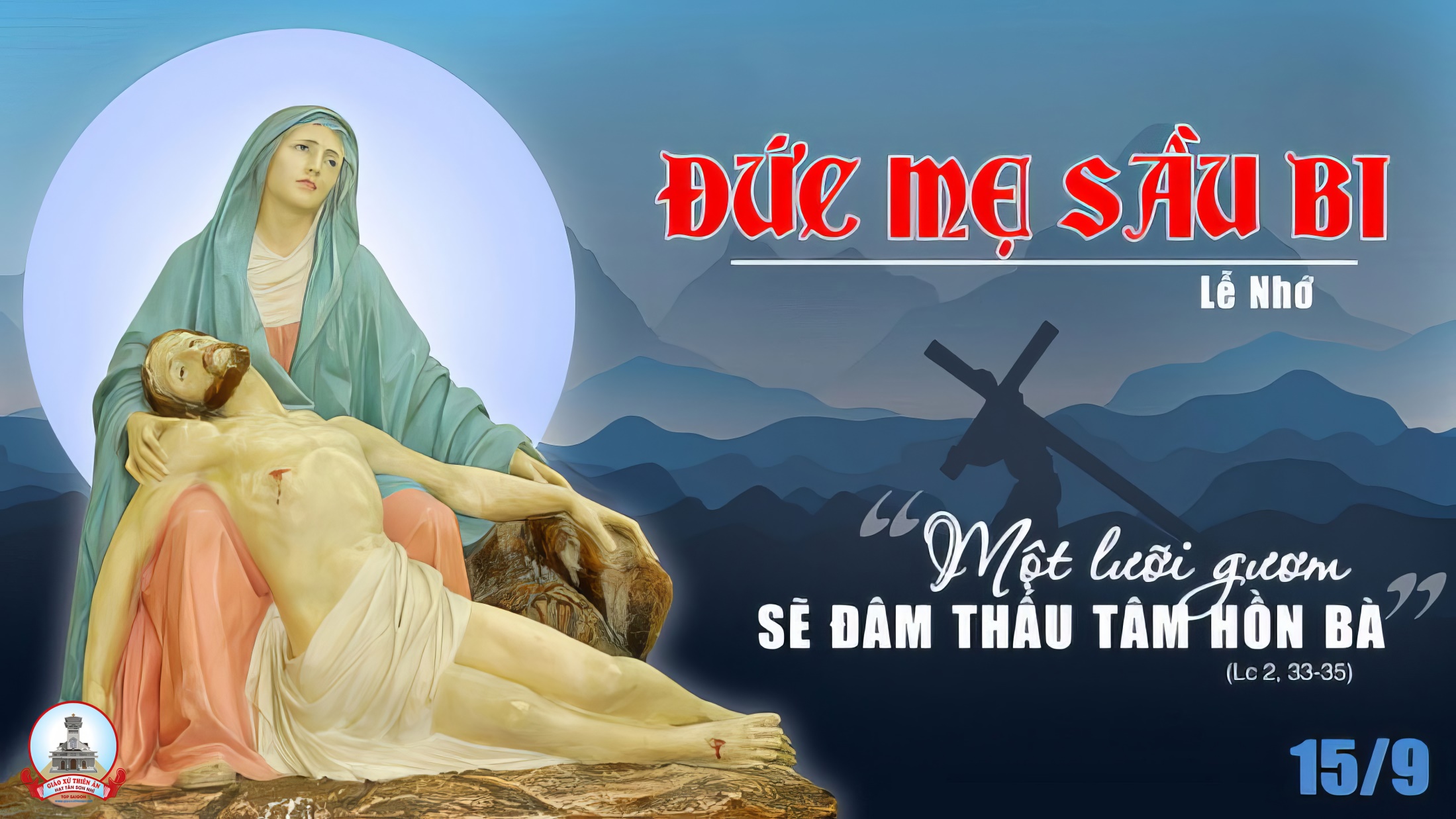 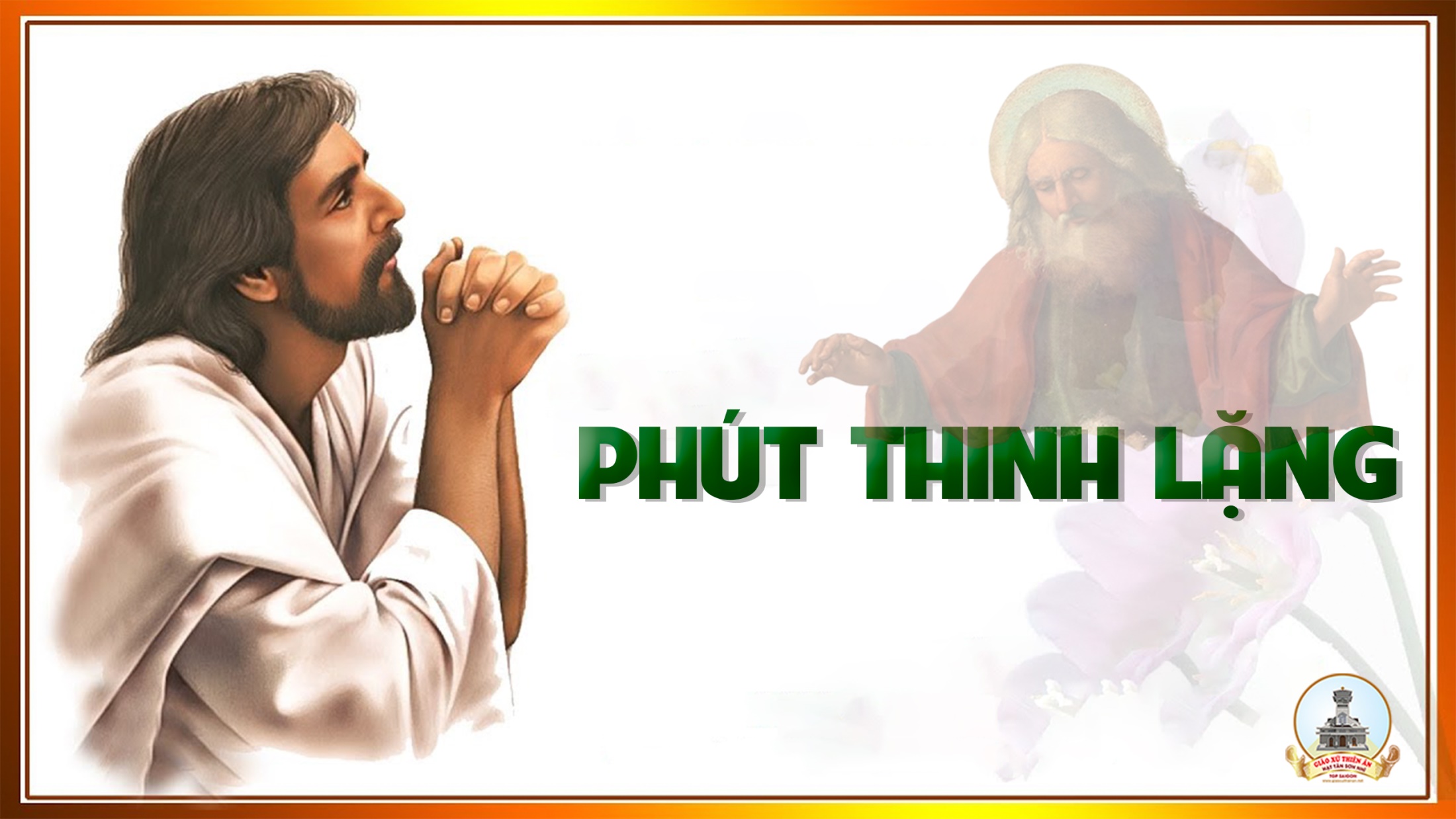 THỨ SÁU
SAU CHÚA NHẬT XXIII 
THƯỜNG NIÊN
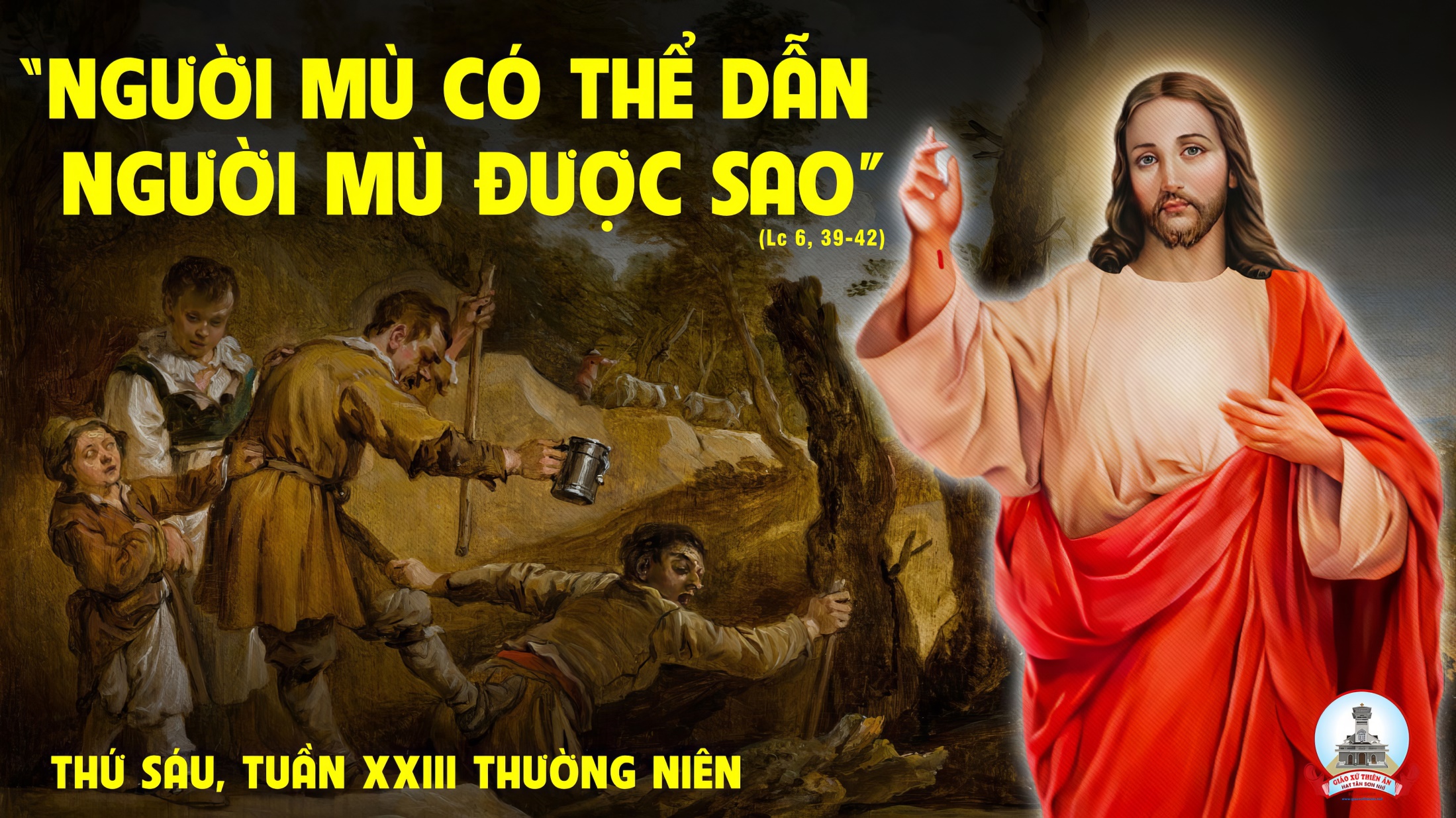 Đáp ca:
Lạy Chúa, Chúa là phần sản nghiệp con được hưởng.
Alleluia-Alleluia:
Lạy Chúa, Lời Chúa là sự thật. Xin Chúa lấy sự thật mà thánh hiến chúng con.
Alleluia:
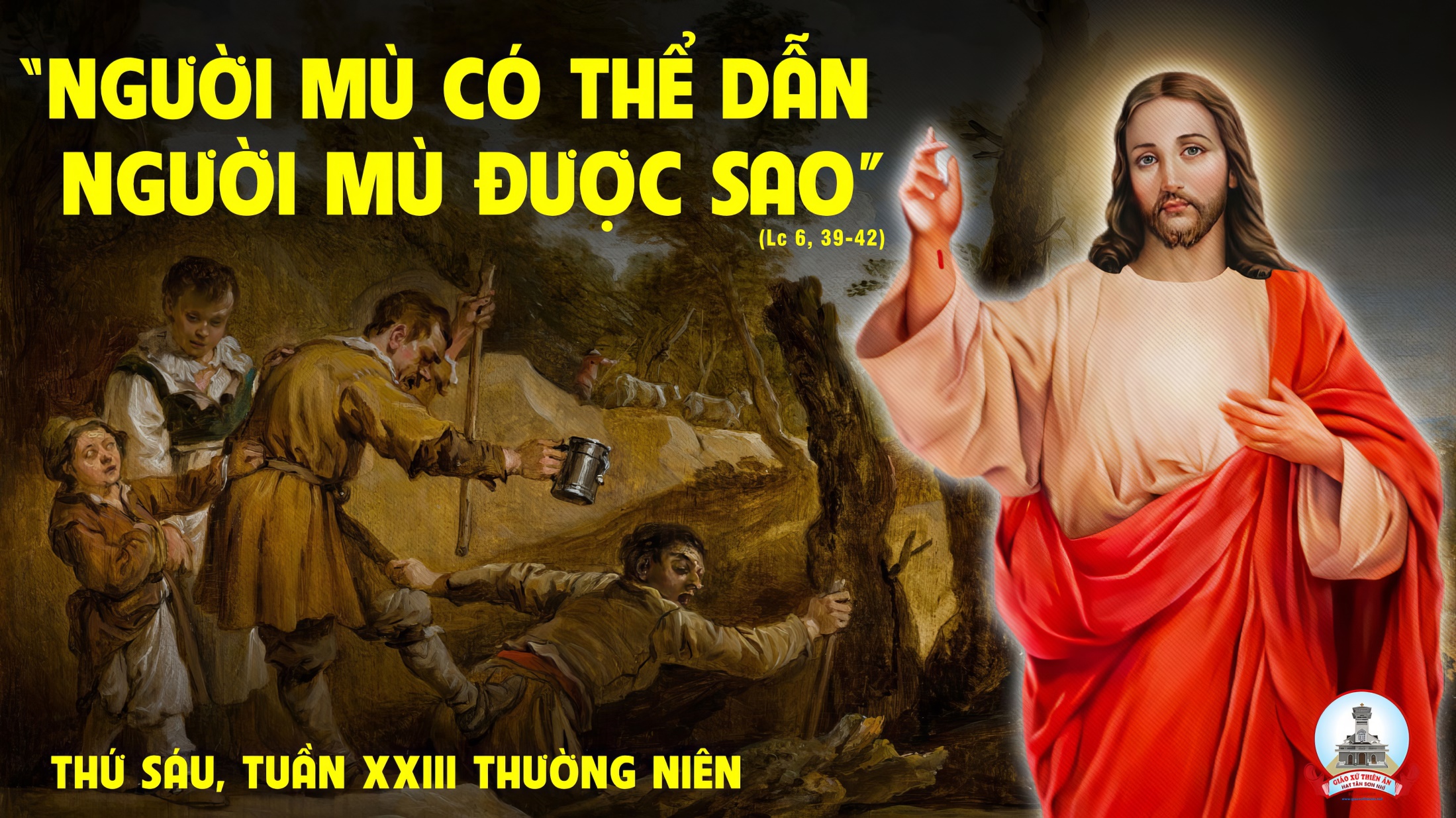 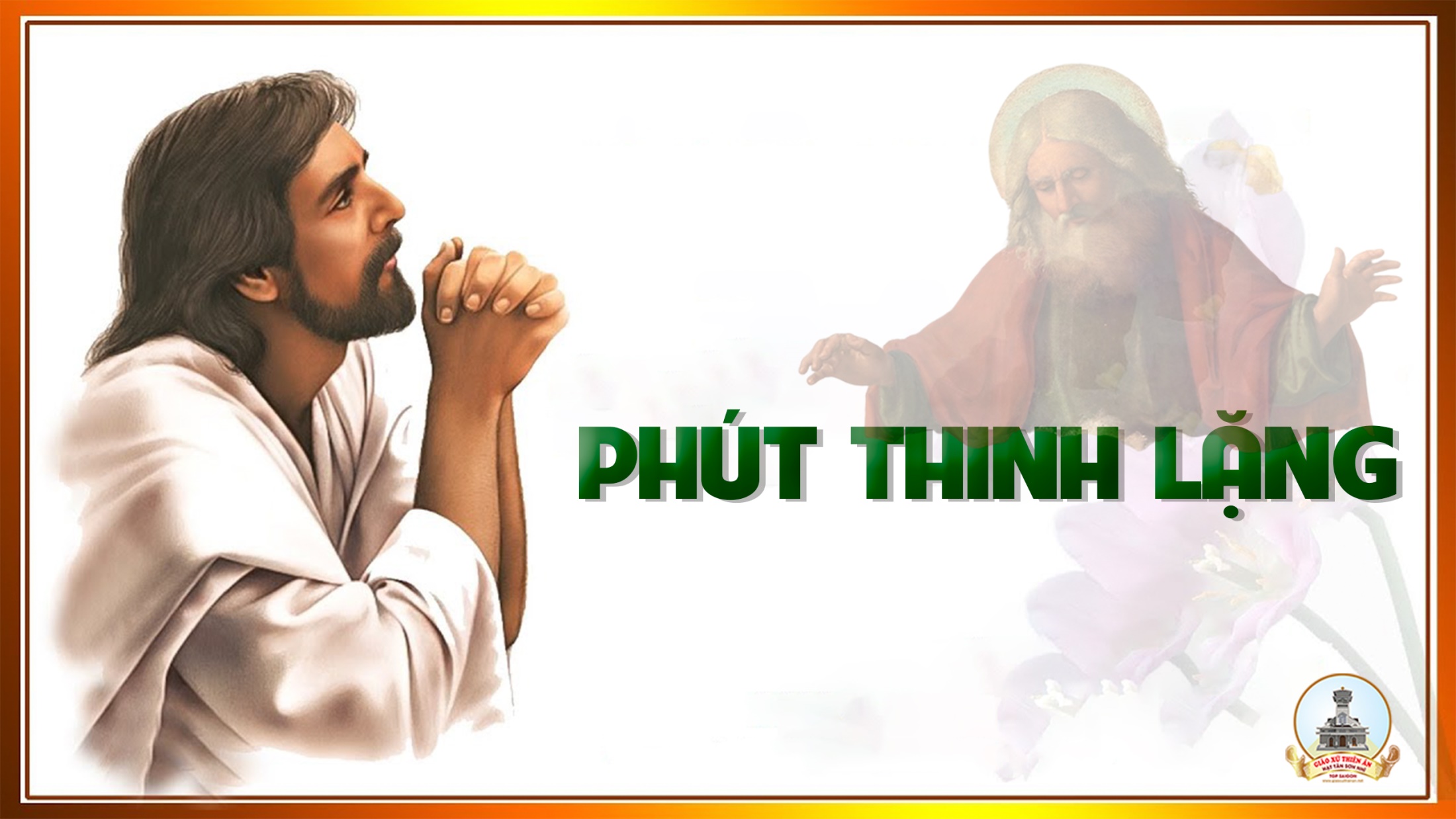 THỨ BẢY
SAU CHÚA NHẬT XXIII 
THƯỜNG NIÊN
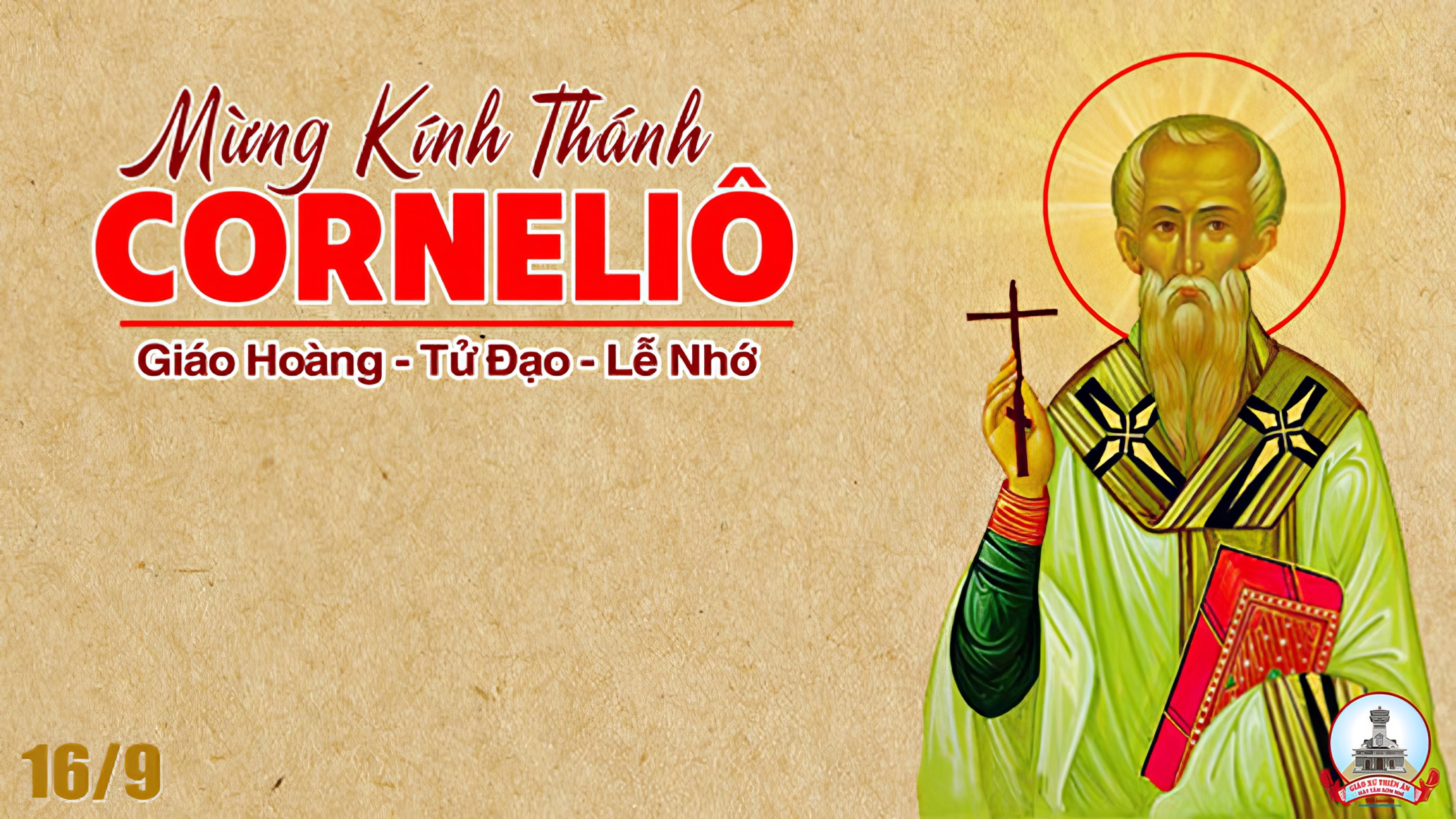 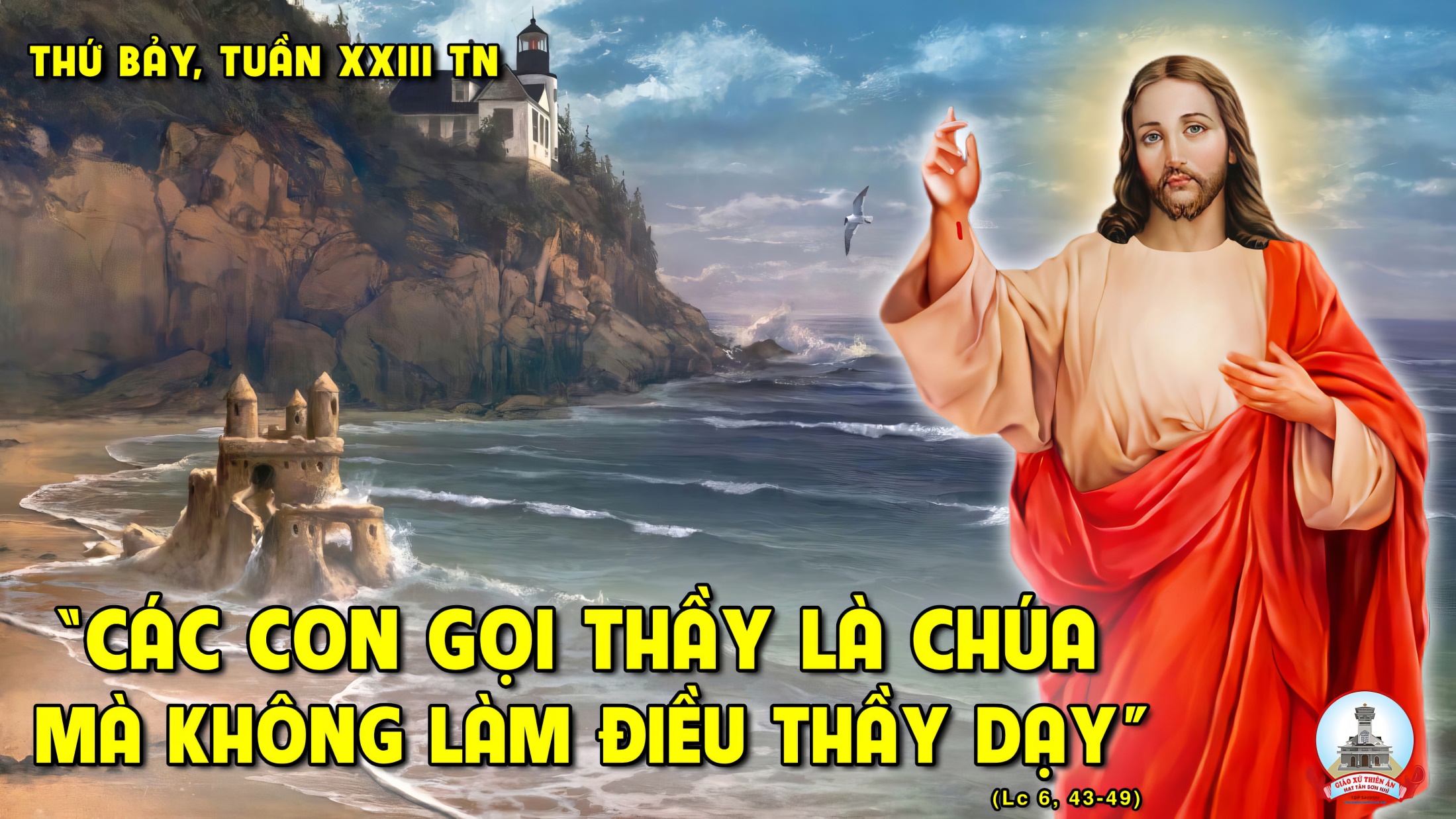 Đáp ca:
Chúc tụng danh thánh Chúa, từ giờ đây cho đến mãi muôn đời.
Alleluia-Alleluia:
Chúa nói : Ai yêu mến Thầy, thì sẽ giữ lời Thầy. Cha Thầy sẽ yêu mến người ấy. Cha Thầy và Thầy sẽ đến với người ấy.
Alleluia:
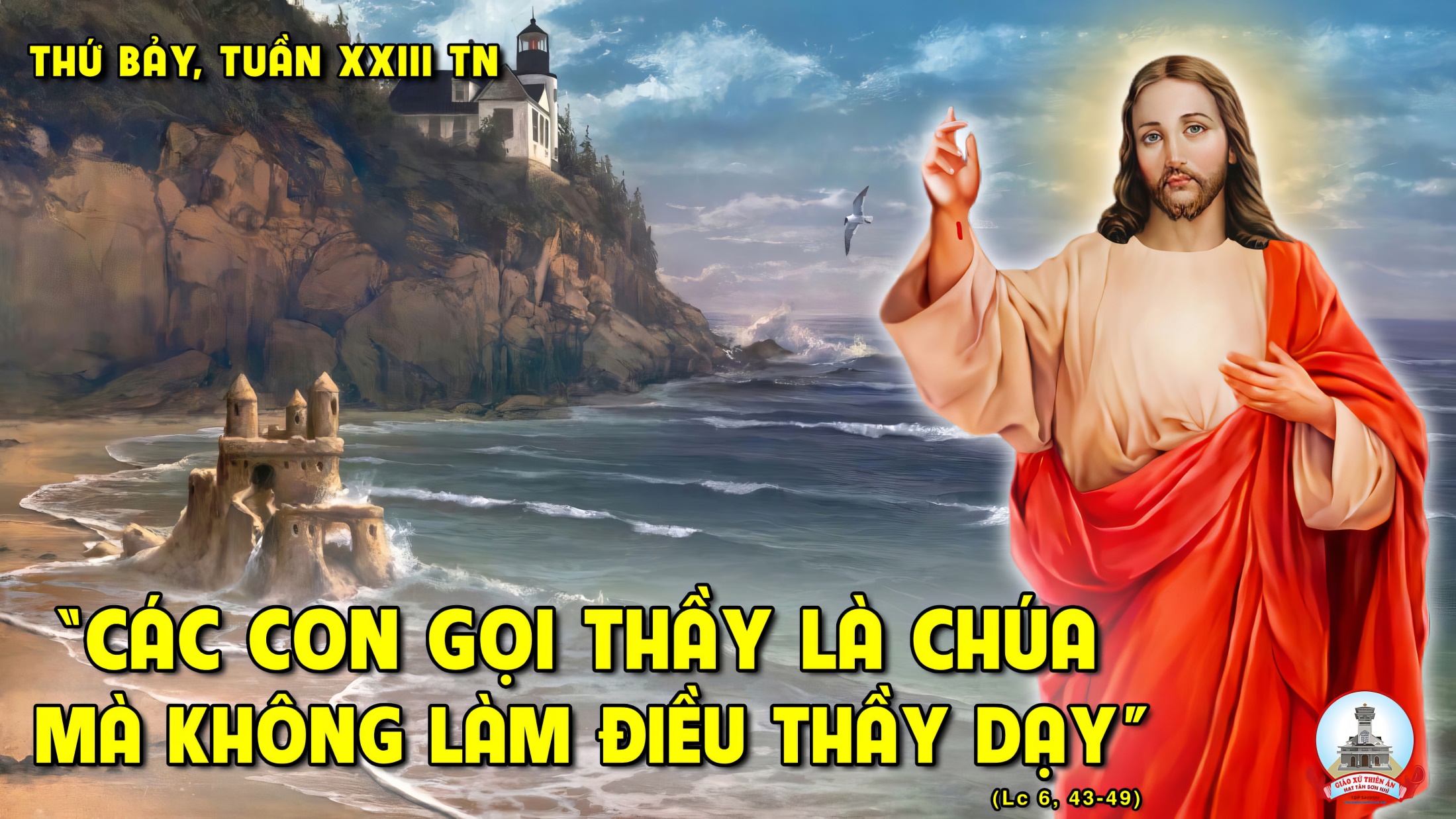 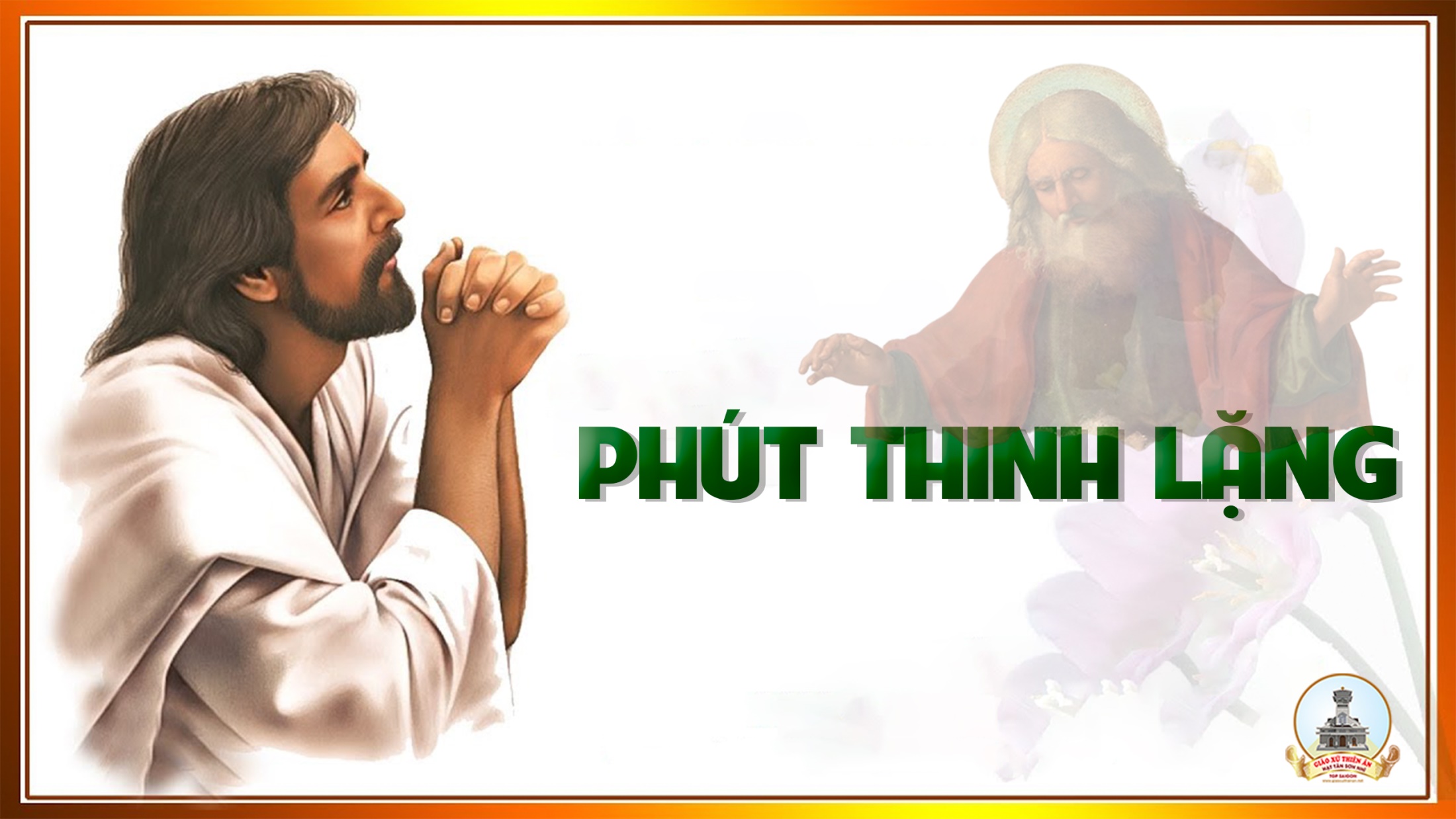